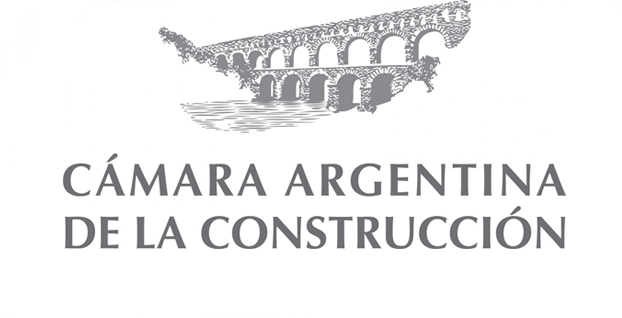 SubComisión de Seguridad e Higiene
Presidente: Lic. Ricardo R. López
|  Mayo de 2021  |
Cámara Argentina de la Construcción
SubComisión de Seguridad e Higiene
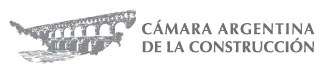 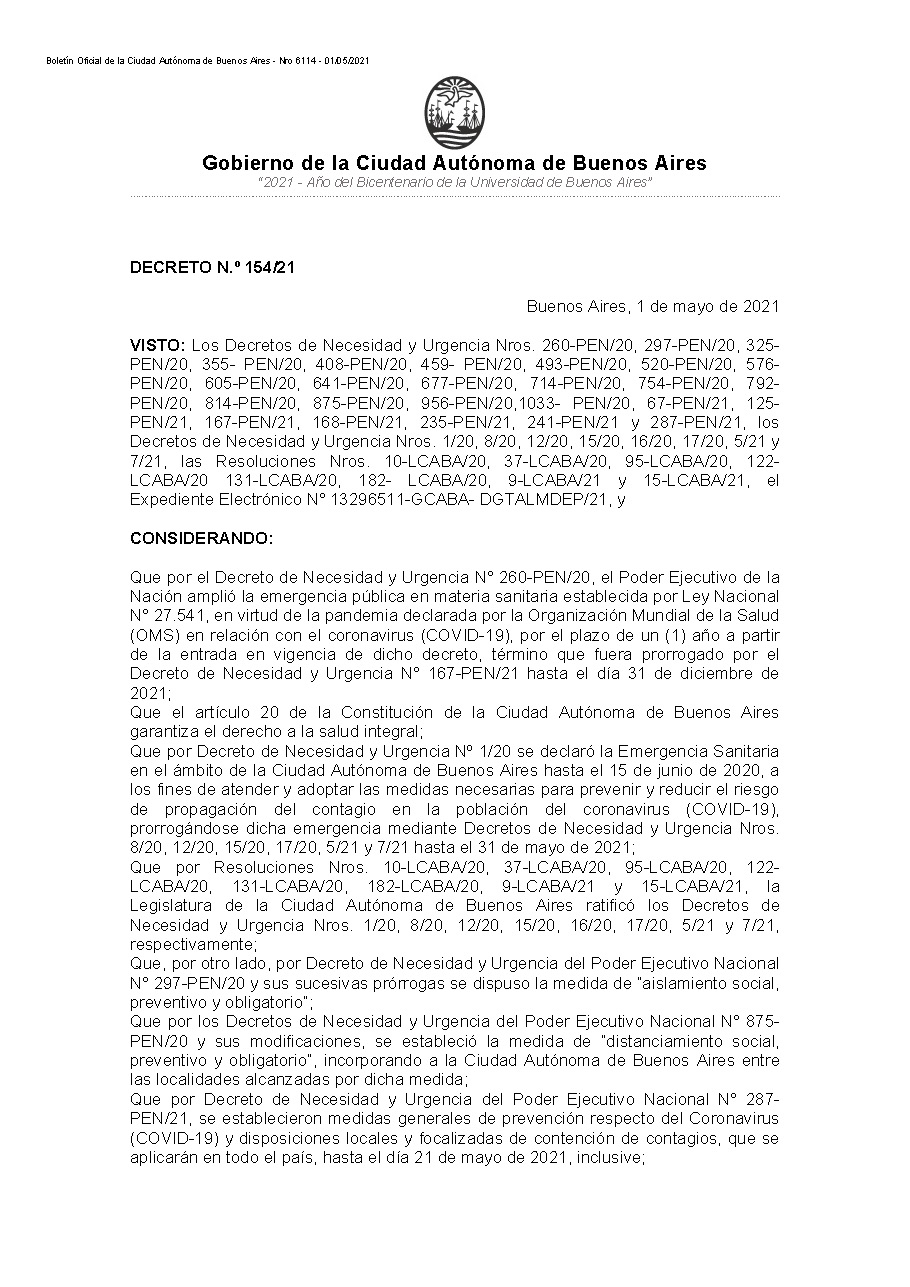 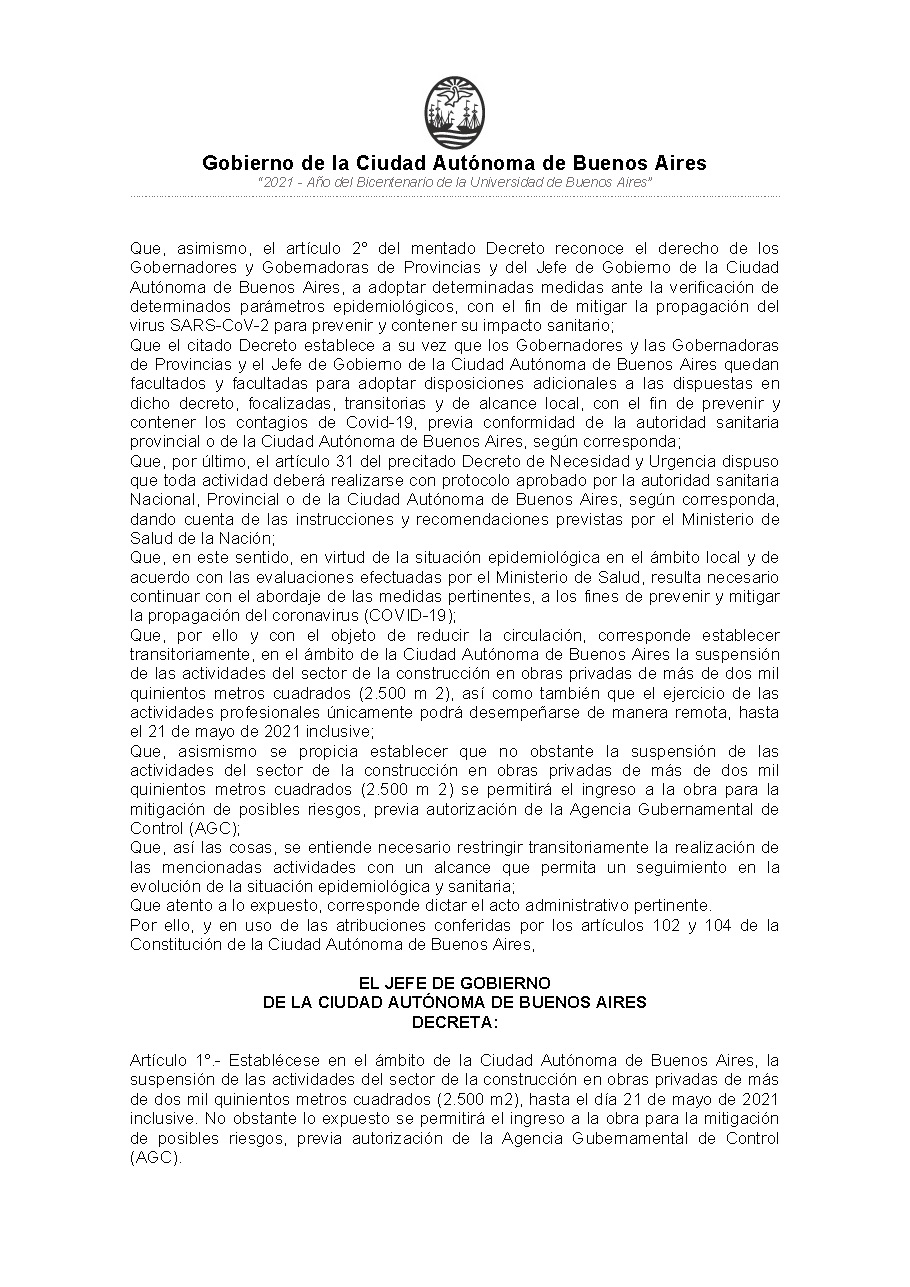 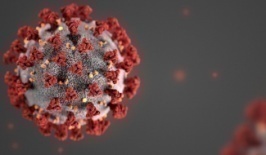 |  Página 2 |
Cámara Argentina de la Construcción
SubComisión de Seguridad e Higiene
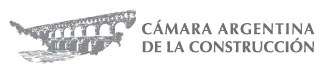 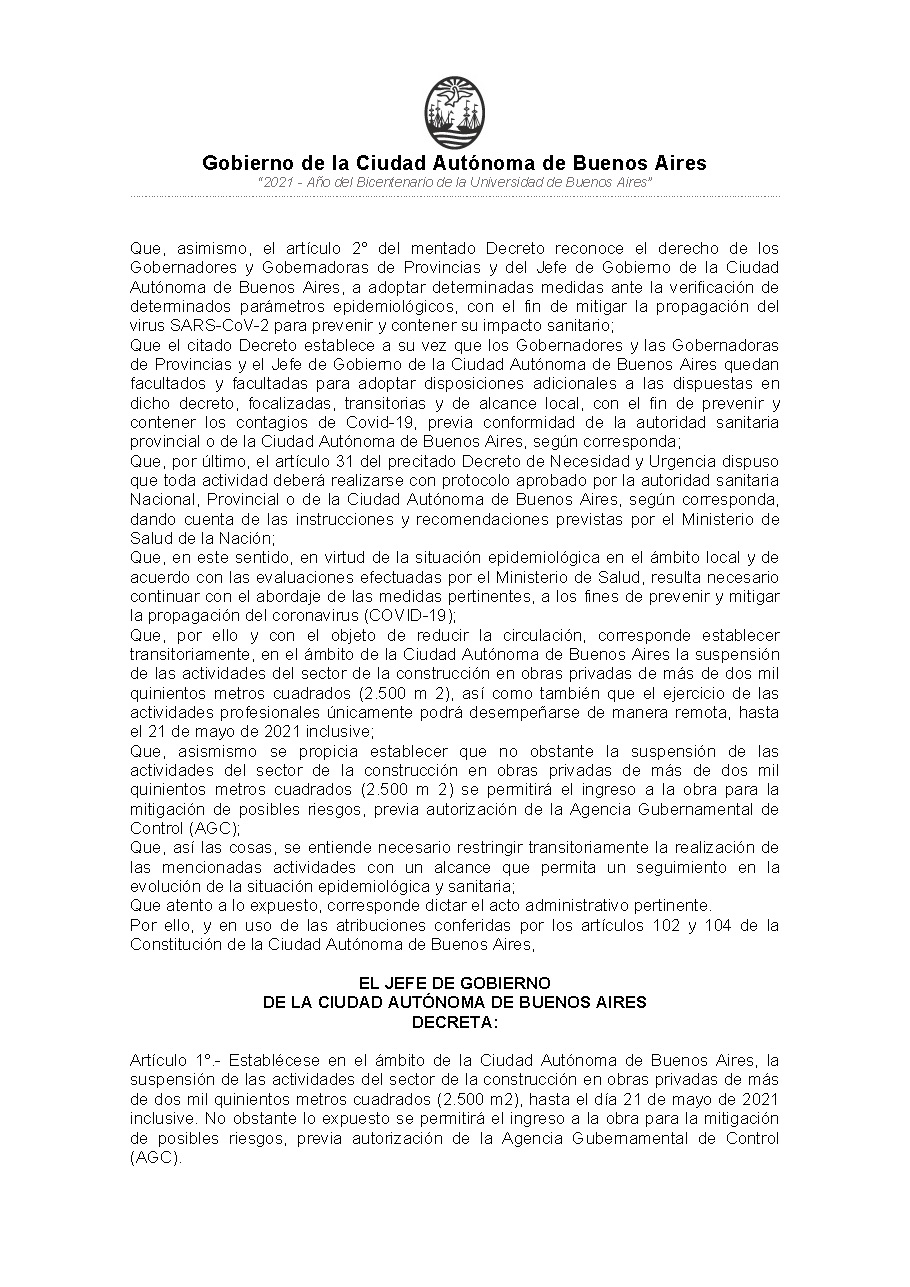 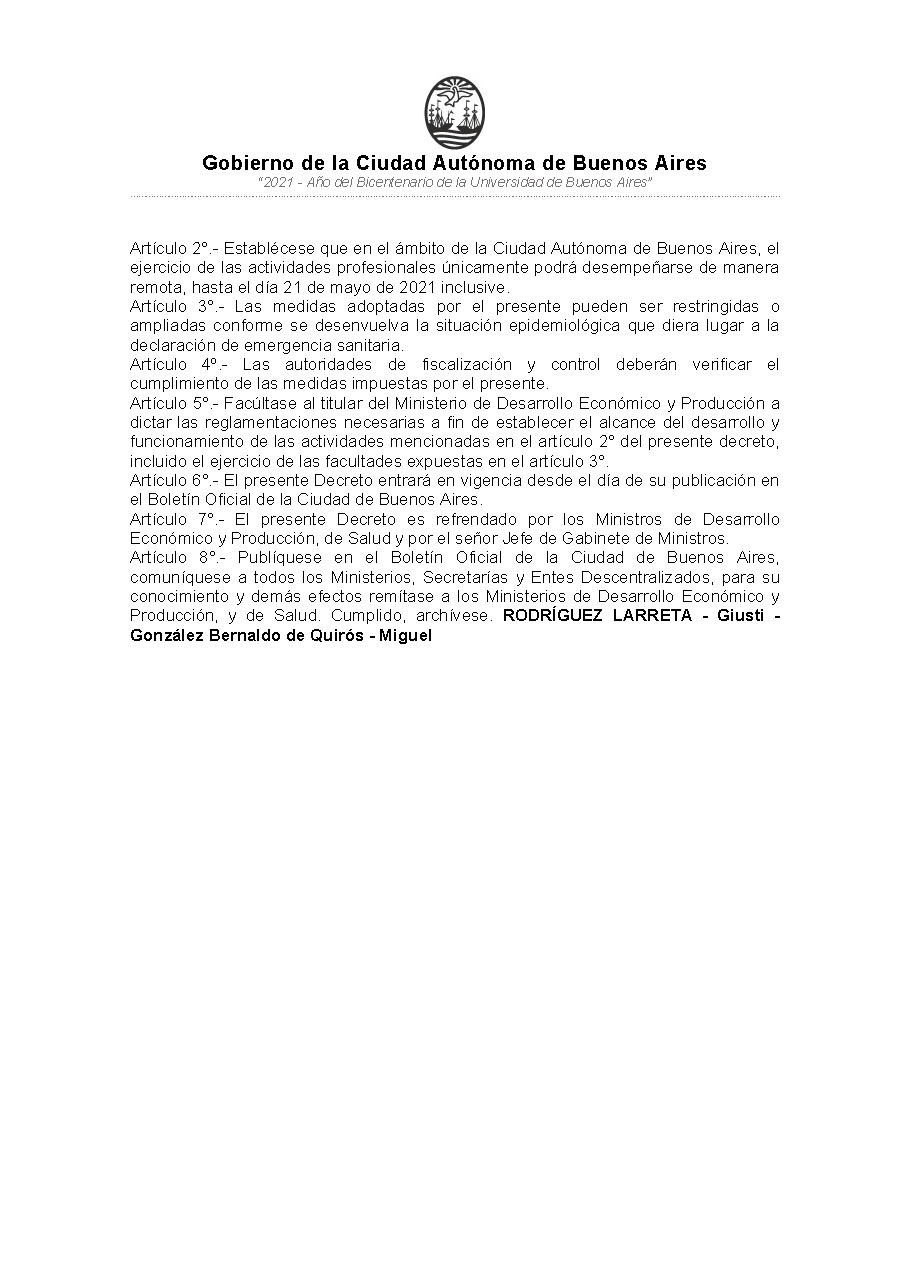 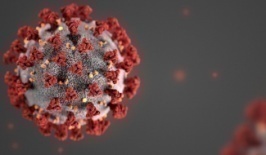 |  Página 3 |
Cámara Argentina de la Construcción
SubComisión de Seguridad e Higiene
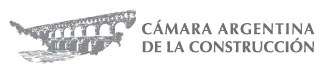 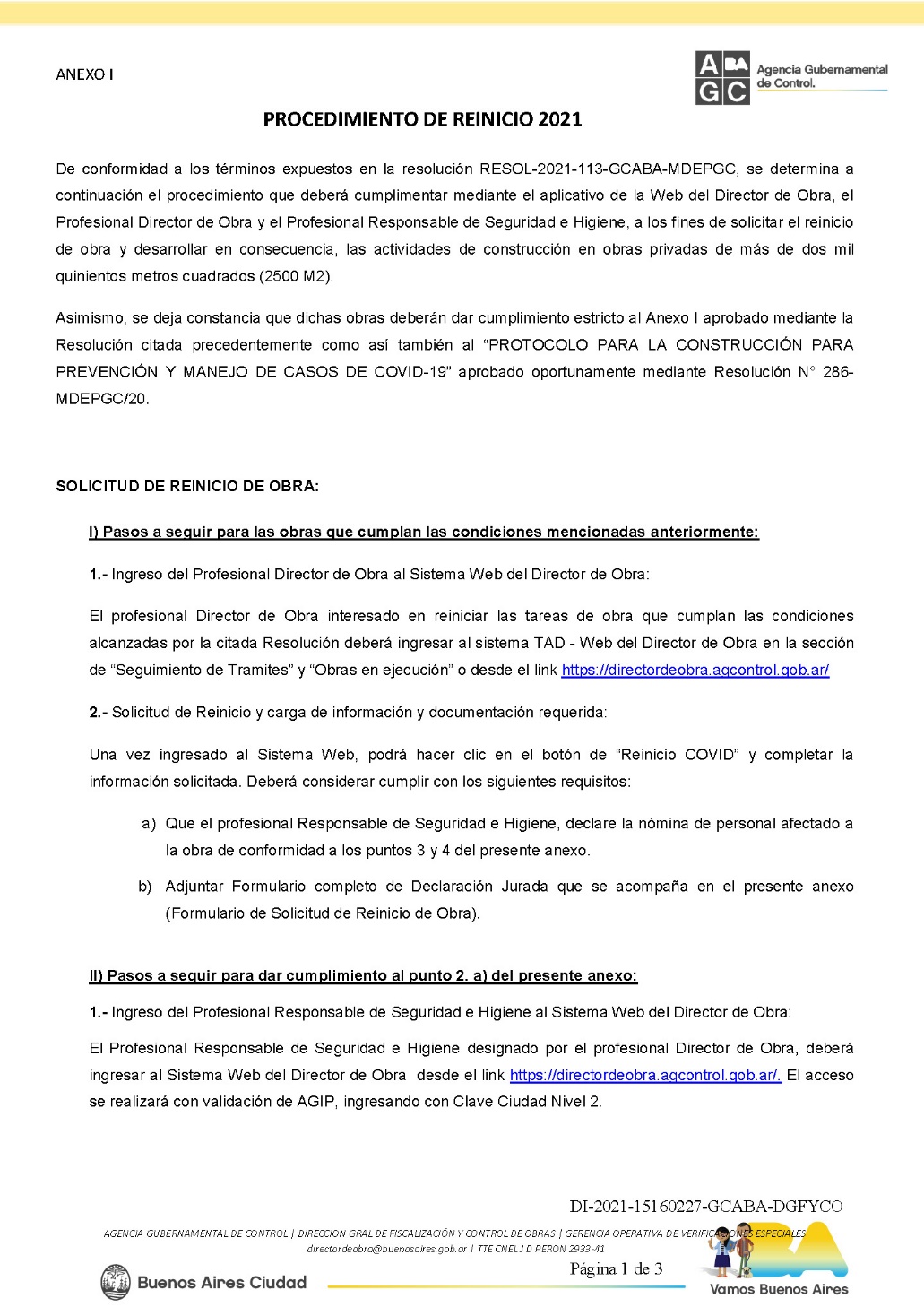 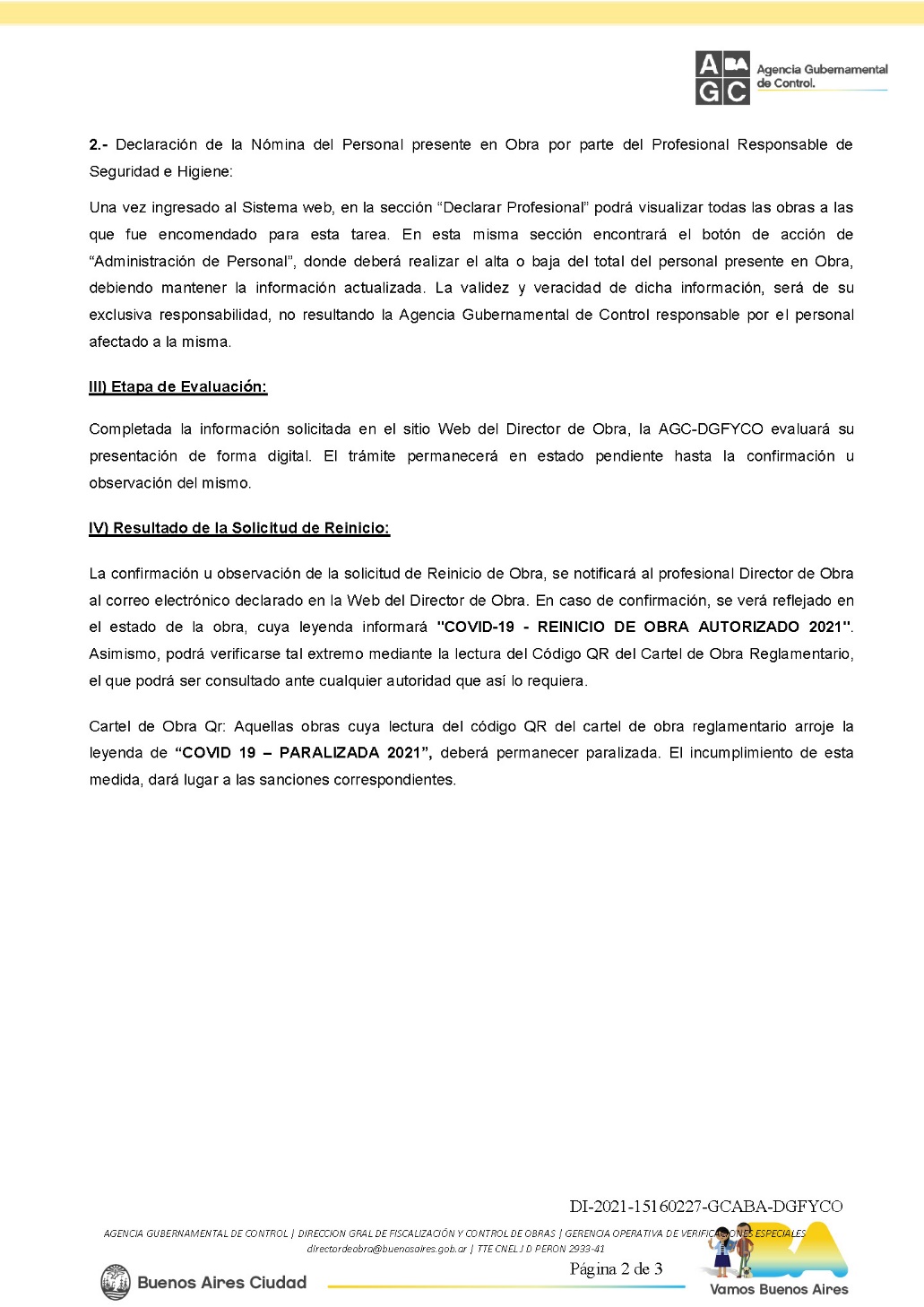 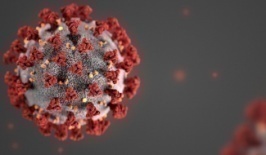 |  Página 4 |
Cámara Argentina de la Construcción
SubComisión de Seguridad e Higiene
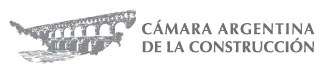 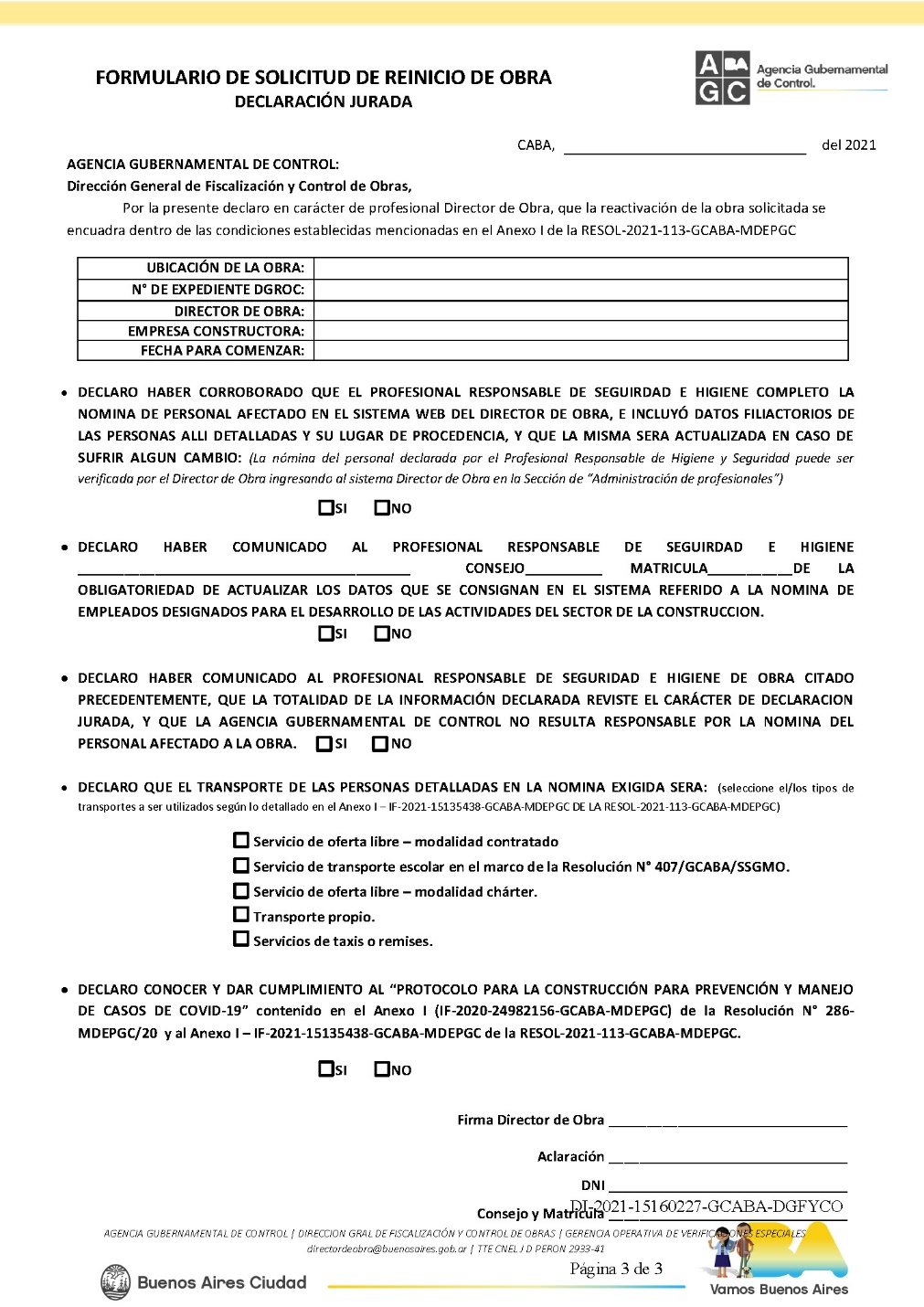 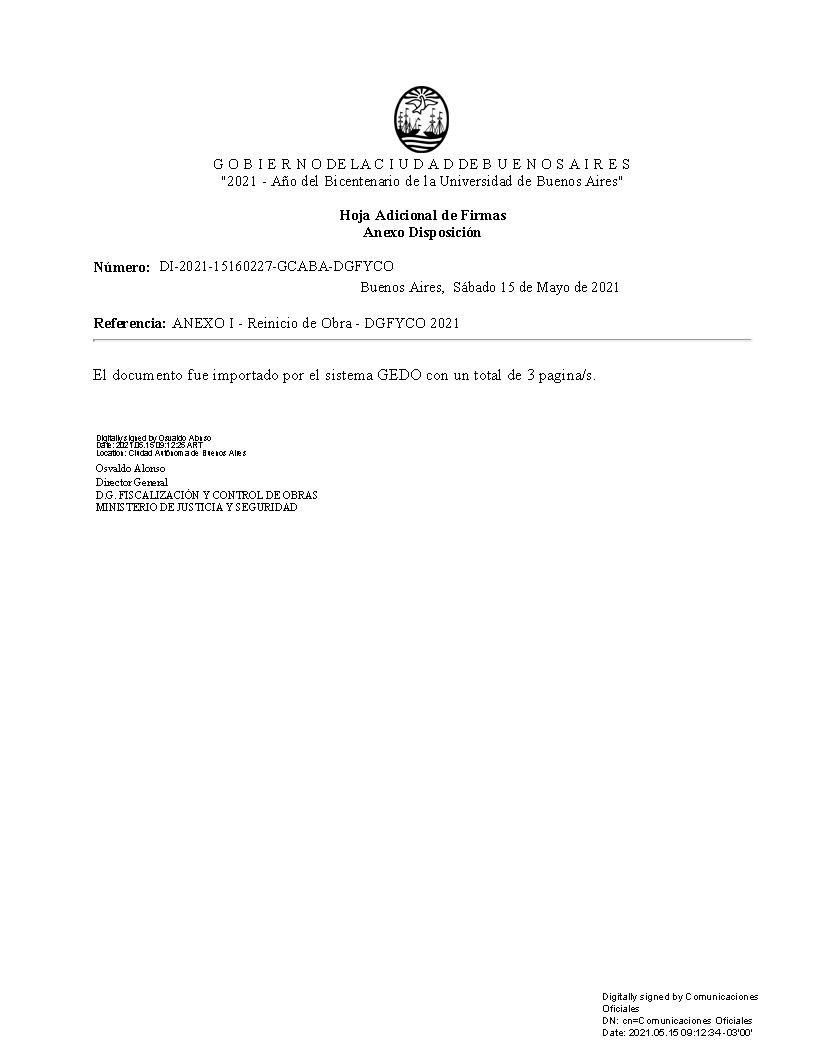 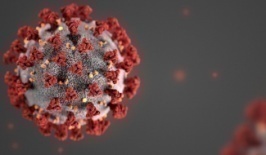 |  Página 5 |
Cámara Argentina de la Construcción
SubComisión de Seguridad e Higiene
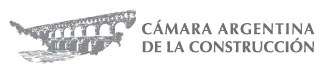 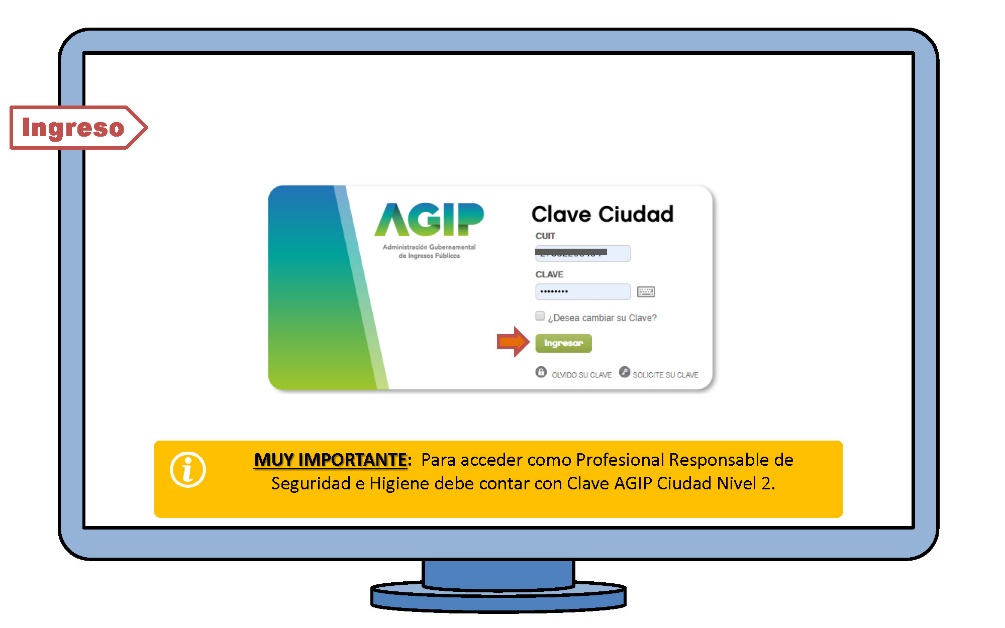 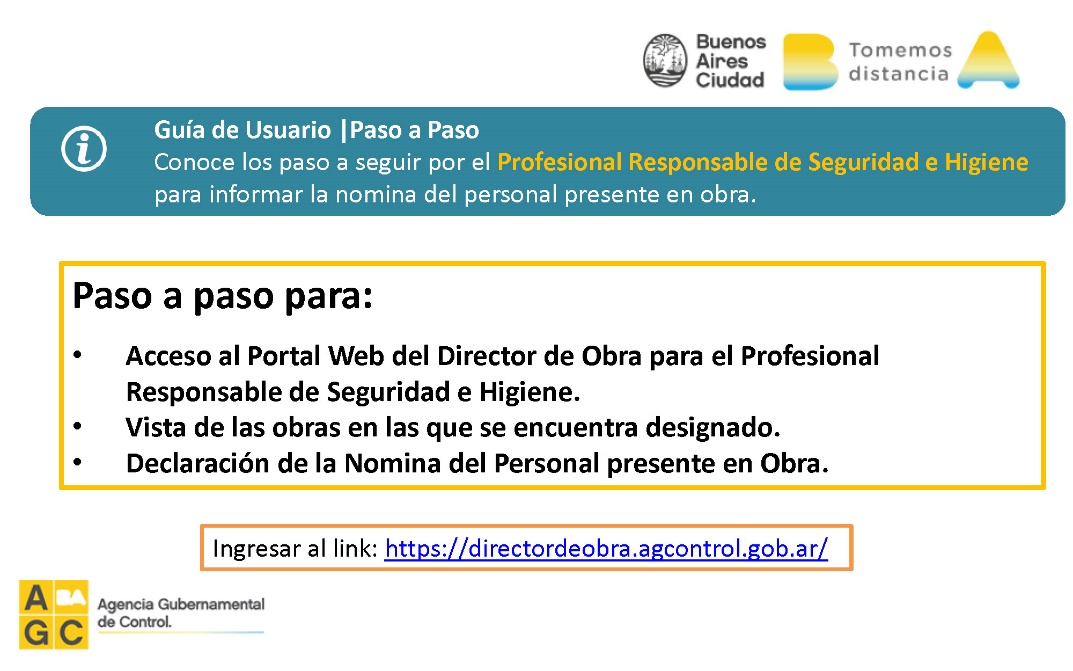 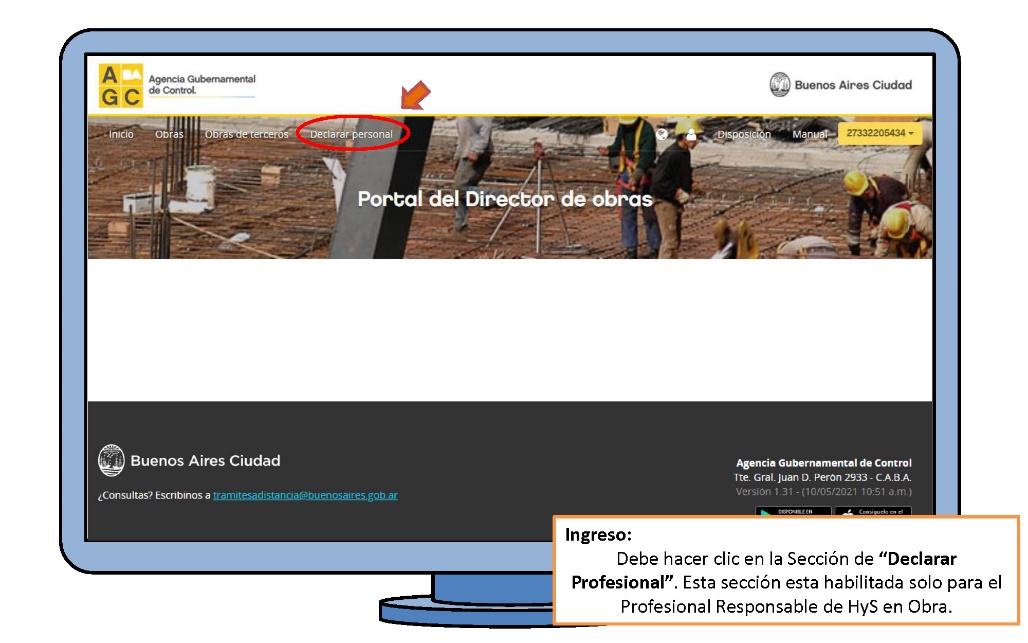 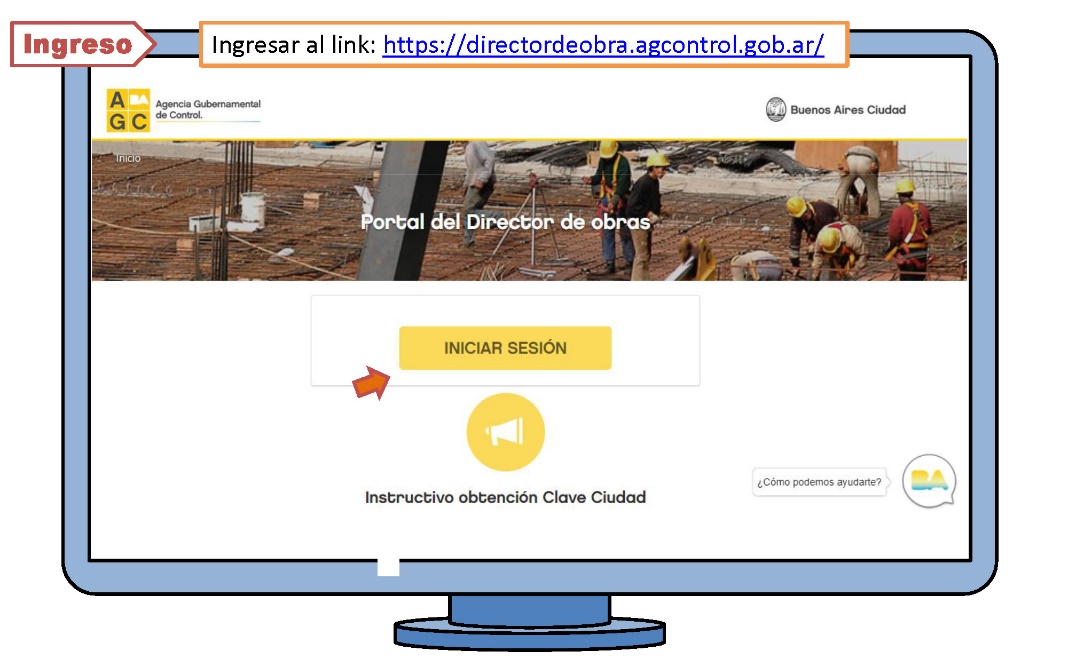 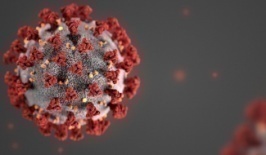 |  Página 6 |
Cámara Argentina de la Construcción
SubComisión de Seguridad e Higiene
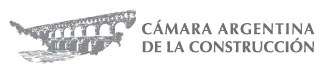 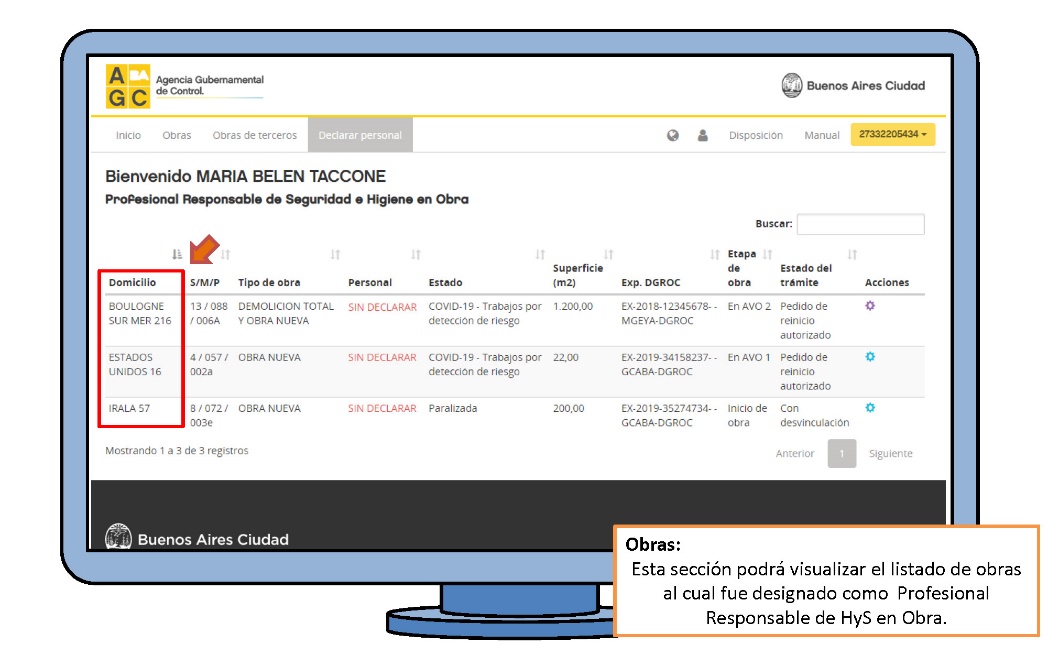 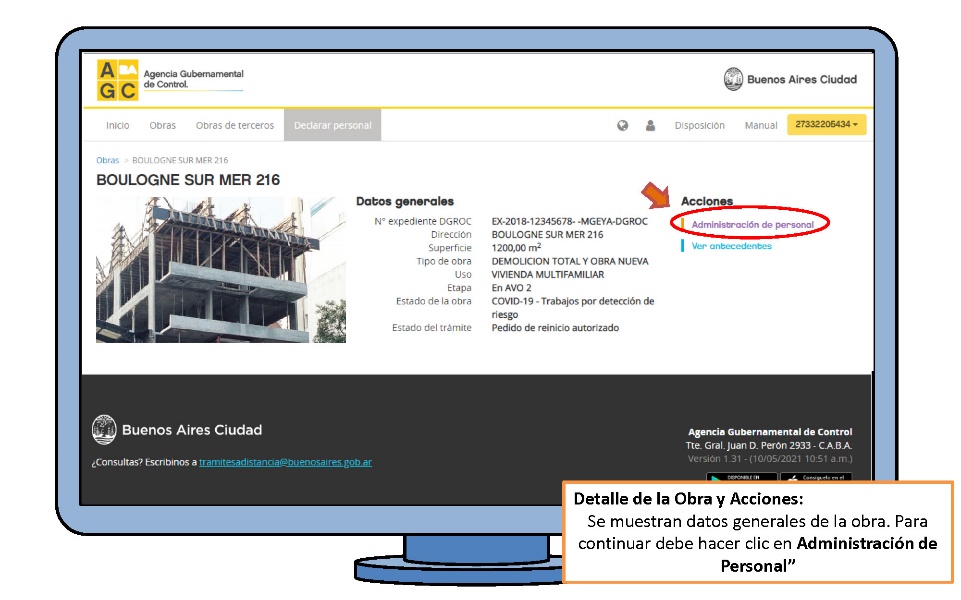 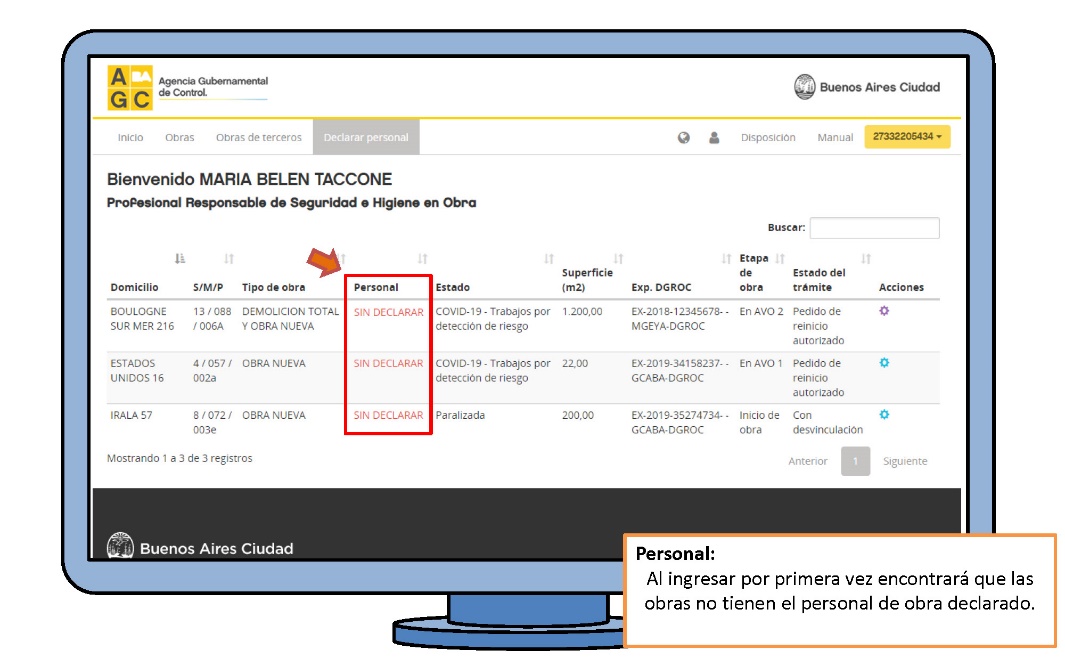 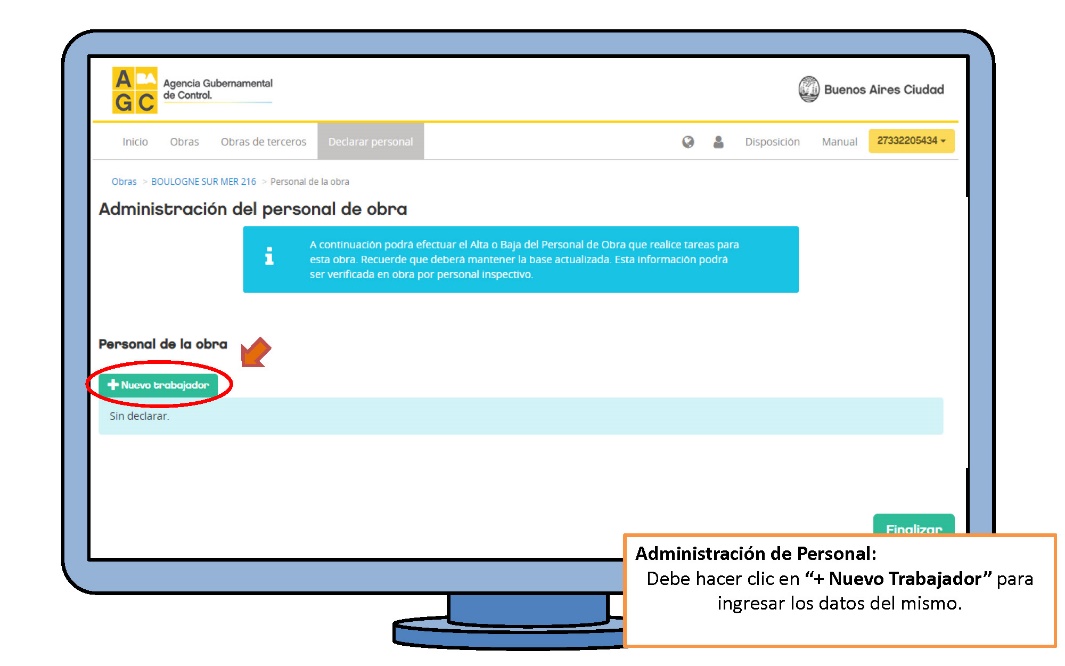 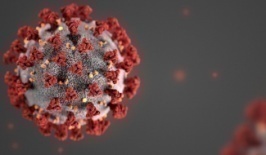 |  Página 7 |
Cámara Argentina de la Construcción
SubComisión de Seguridad e Higiene
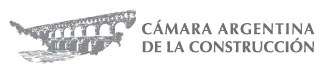 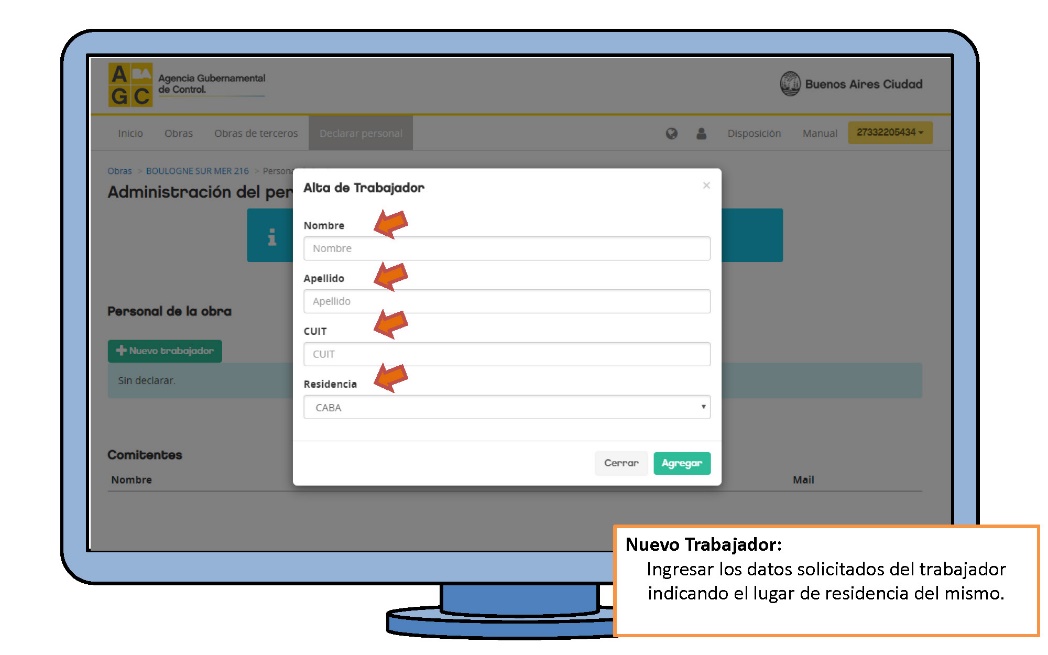 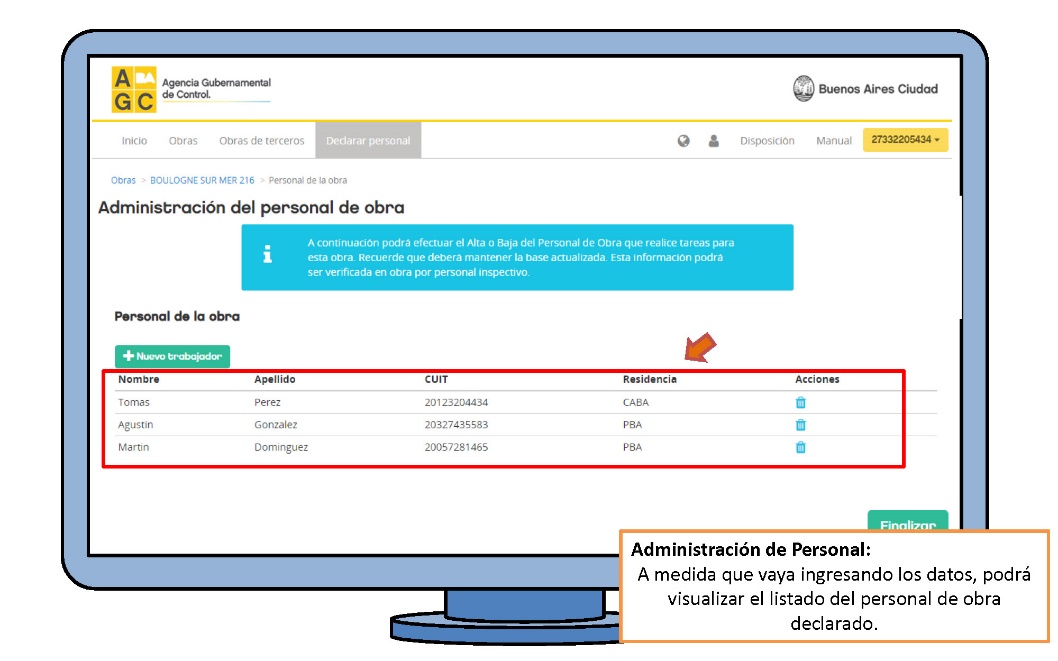 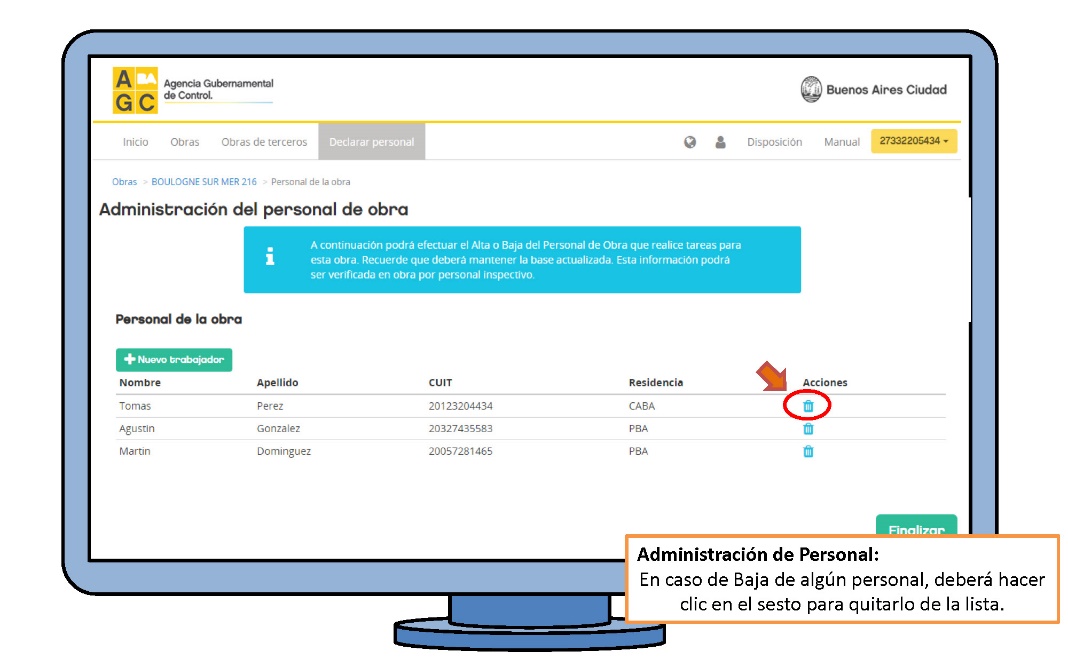 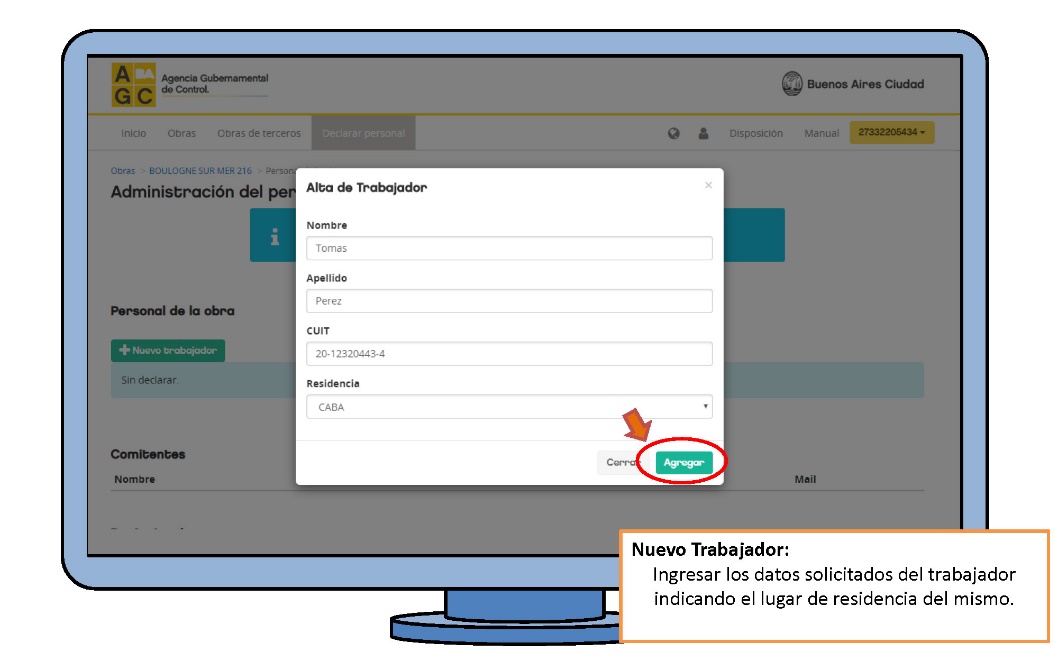 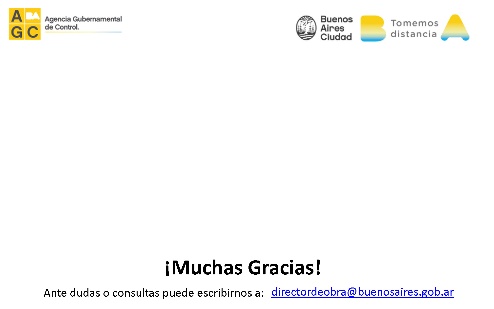 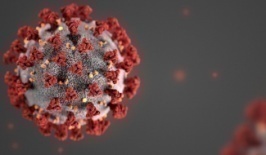 |  Página 8 |
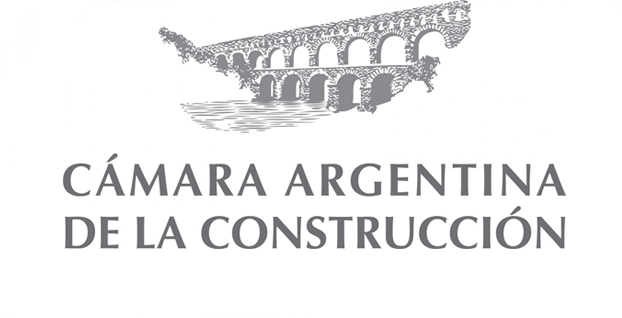 SubComisión de Seguridad e Higiene
Presidente: Lic. Ricardo R. López
MUCHAS GRACIAS
|  Mayo de 2021  |